Figure 2. Data processing workflow. XML stored in the Bookshelf CMS goes through several stages of data processing ...
Nucleic Acids Res, Volume 41, Issue D1, 1 January 2013, Pages D1251–D1260, https://doi.org/10.1093/nar/gks1279
The content of this slide may be subject to copyright: please see the slide notes for details.
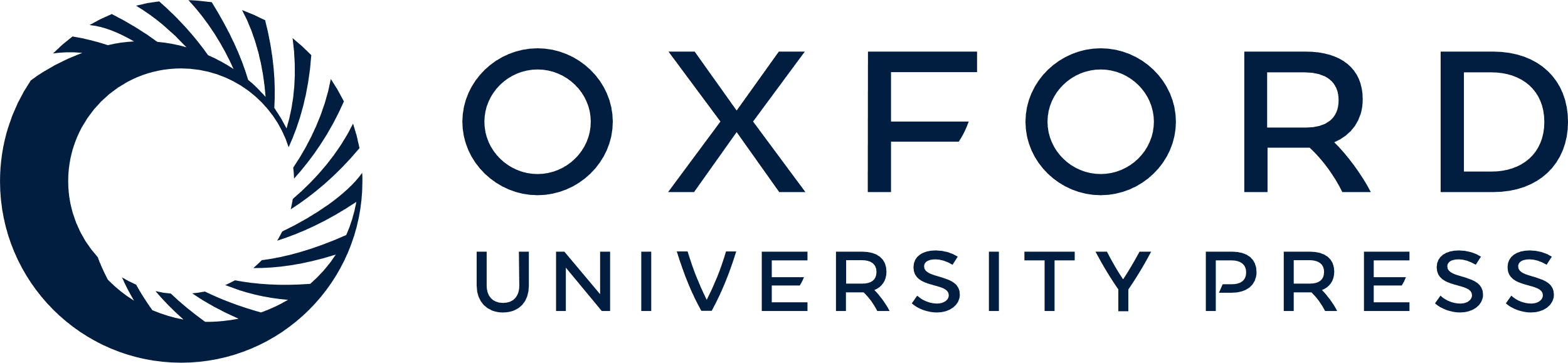 [Speaker Notes: Figure 2. Data processing workflow. XML stored in the Bookshelf CMS goes through several stages of data processing before loading into the book database. Ingest, the first stage of data conversion results in the creation of a tar file package, containing XML, PDF, image and supplementary files. During the ‘chop-it-up’ process, the single book XML document with root element  is chunked into multiple article-like book-part XML documents with root element . Text and image conversion processing occurs concurrently. XML files loaded into the book database are dynamically rendered to HTML for viewing in the book viewer application and are indexed in Entrez for search and retrieval.


Unless provided in the caption above, the following copyright applies to the content of this slide: Published by Oxford University Press 2012.This is an Open Access article distributed under the terms of the Creative Commons Attribution License (http://creativecommons.org/licenses/by-nc/3.0/), which permits non-commercial reuse, distribution, and reproduction in any medium, provided the original work is properly cited. For commercial re-use, please contact journals.permissions@oup.com.]